Загальні відомості 
про життя і творчість 
Володимира Єшкілєва
Орленко Оксана Григорівна
учитель української мови і літератури
Жовнинського навчально-виховного                                             комплексу
 «Дошкільний навчальний заклад – загальноосвітня школа
 І-ІІІ ступенів»
Єшкілєв Володимир Львович
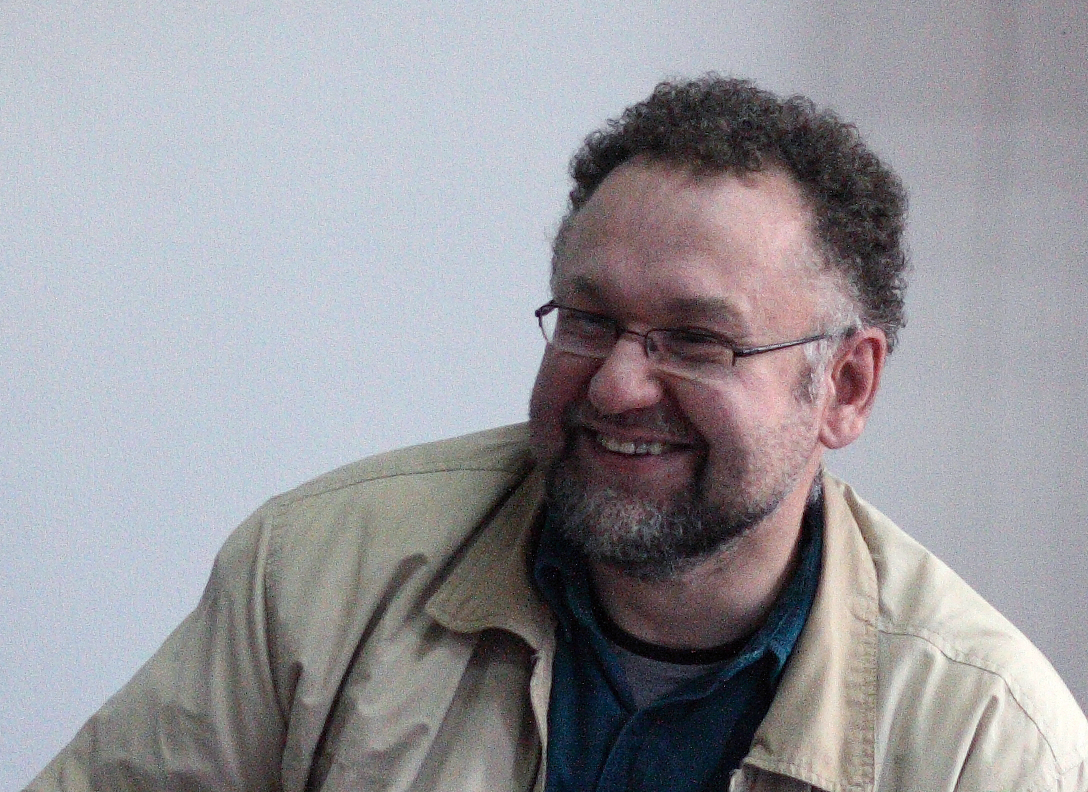 Володи́мир Льво́вич Є́шкілєв  — український прозаїк, поет, есеїст
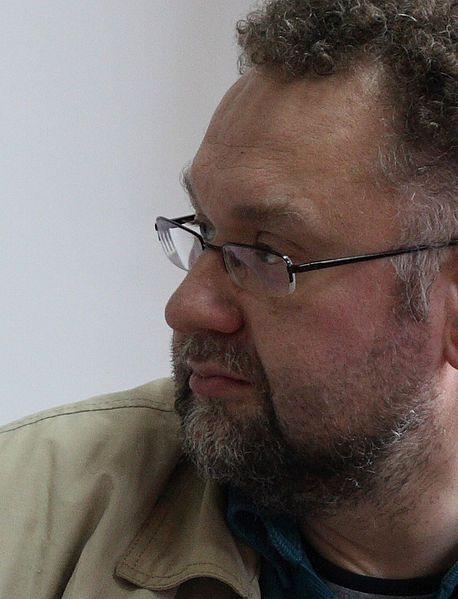 Народився 23 травня 1965 р. у Івано-Франківську
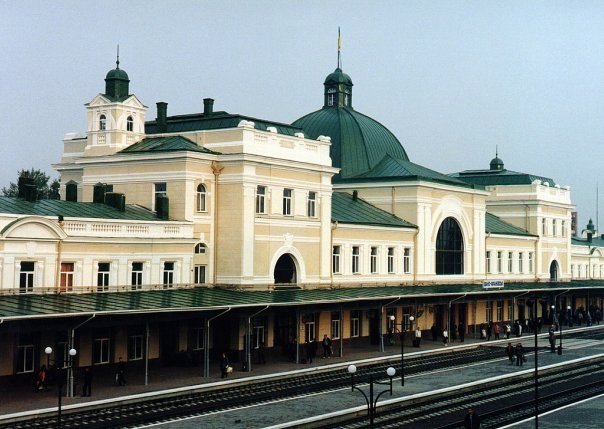 Закінчив історичний факультет Івано-Франківського педагогічного інституту 
ім. В. Стефаника
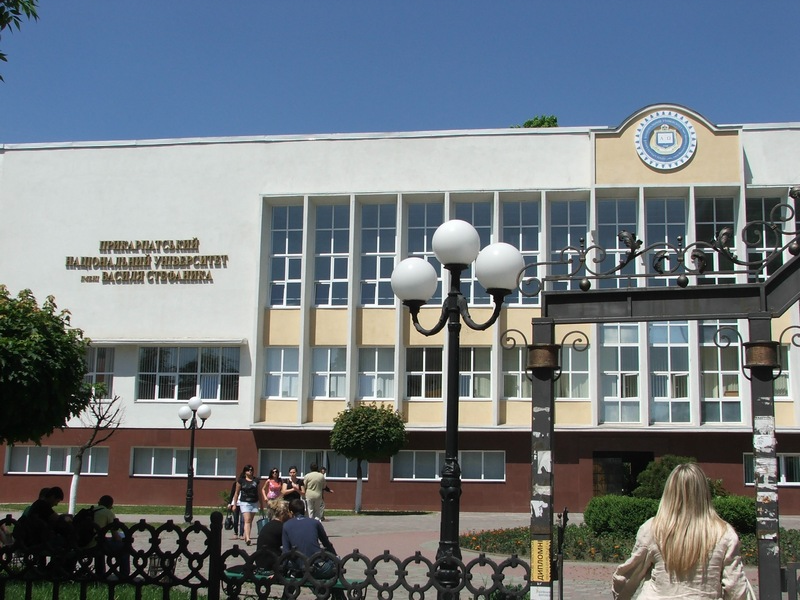 У 1988—1998 рр. працював учителем історії і правознавства та викладачем (з 2001 р. — старшим викладачем, з 2004 — на посаді доцента) Західно-українського економіко-правничого університету.
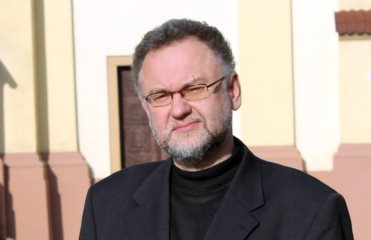 В 1998—2012 роках здійснив поїздки до Ізраїлю, Росії, Франції, Італії, США, Єгипту, Індії, Тибету, США, Абхазії, Хорватії, Вірменії
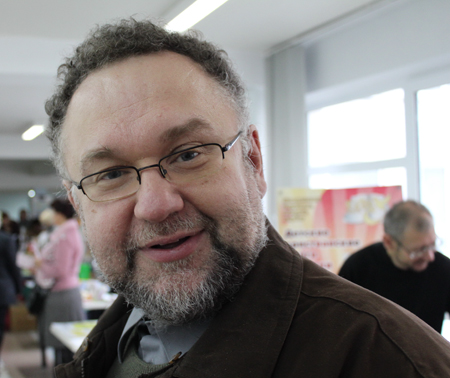 Член Асоціації українських письменників (з 2007), Національної спілки письменників України (з 2012). Живе в Івано-Франківську.
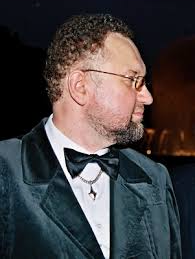 Автор романів "Імператор повені", «Адепт»,, «Пафос», "Втеча майстра Пінзеля" , "Богиня і консультант" , "Побачити Алькор" , "Тінь попередника" , "Усі кути трикутника" . Автор концепції проекту «Імперія
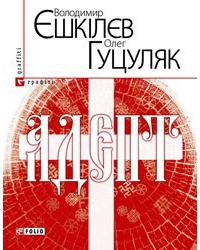 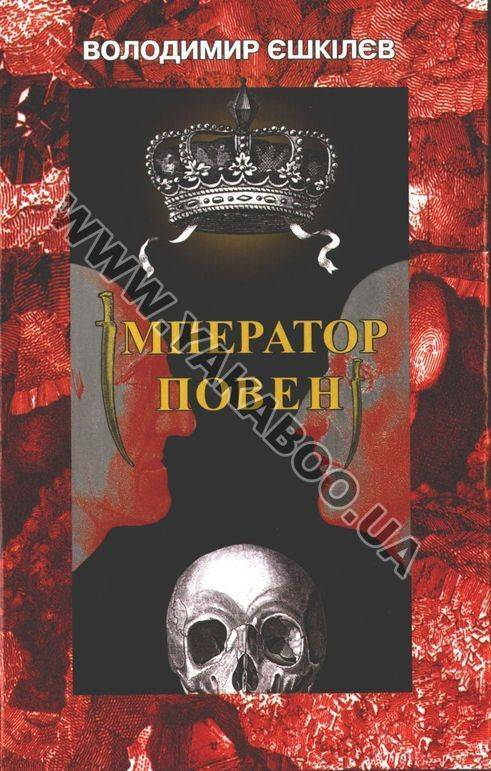 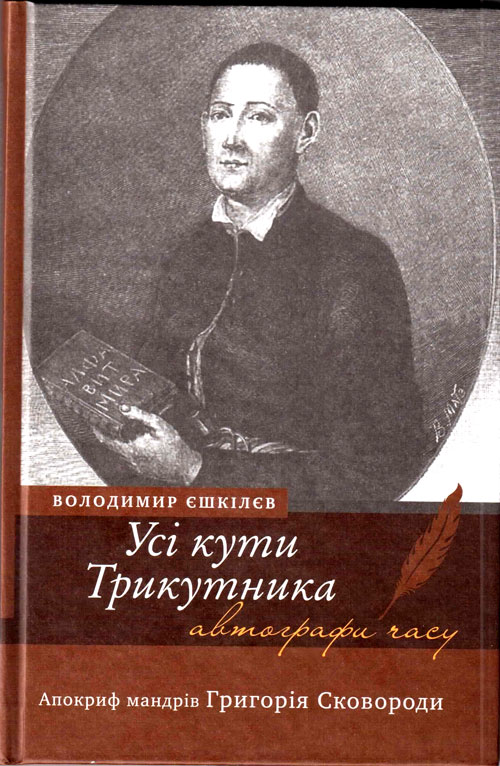 Книги прози «Візантійська фотографія»,  один з авторів проект-касети «Тетрархія» (його твори вміщені під назвою «Парадокс Хомського: Оповідання, поезії») та спільної з Андрієм Пустогаровим збірки поезій «Диптих», літературознавчого есе «Воццекургія Бет»
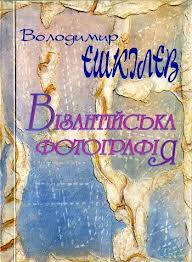 Бібліографія

1995 «Адепт»: роман. 
2002 «Пафос»: роман.  
2004 «Імператор повені». 
2011 Перевидання: Івано-Франківськ: «Типовіт». 
2007 «Втеча майстра Пінзеля»: роман. 
2009 «Богиня і Консультант»: роман. 
2011 «Побачити Алькор»: роман. 
2011 «Тінь попередника»: роман. 
2012 «Усі кути трикутника»: роман 
2013 " Питомник богов": роман
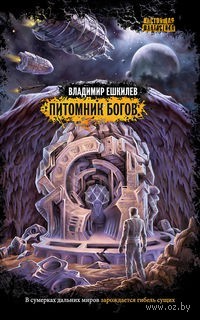 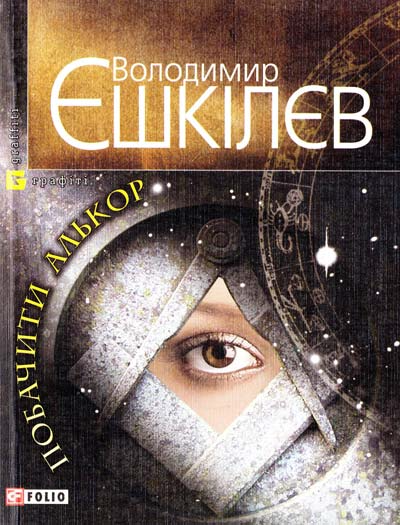 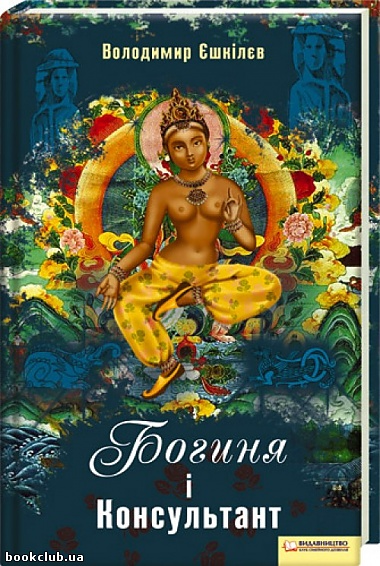 Список використаних джерел:
Інтернет-ресурси:
https://www.google.com.ua/search
http://uk.wikipedia.org/wiki/Єшкілєв_Володимир_Львович
http://images.yandex.ua/yandsearch